CS378 - Mobile Computing
User Interface Basics
User Interface Elements
View
Control
ViewGroup
Layout
Widget (Compound Control)
Many pre built Views
Button, CheckBox, RadioButton
TextView, EditText, ListView
Can be customized by extending and overriding onDraw()
XML UI Configuration
Layouts can specify UI elements (provided and custom)
res/layout
"Design by Declaration"
Layouts
Layouts are subclasses of ViewGroup
FrameLayout
simplest type of layout object
fill with a single object (such as a picture) that can be switched in and out
child elements pinned to top left corner of screen and cannot be move
adding a new element / child draws over the last one
LinearLayout
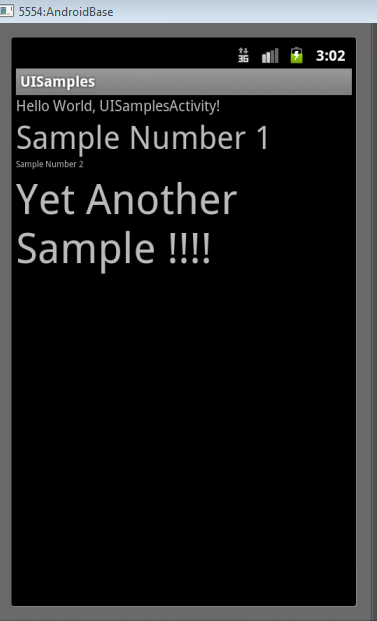 aligns child elements (such as buttons, edit text boxes, pictures, etc.) in a single direction
orientation attribute defines direction:
android:orientation="vertical"
Gravity
Child element's gravity attribute
where to position in the outer container
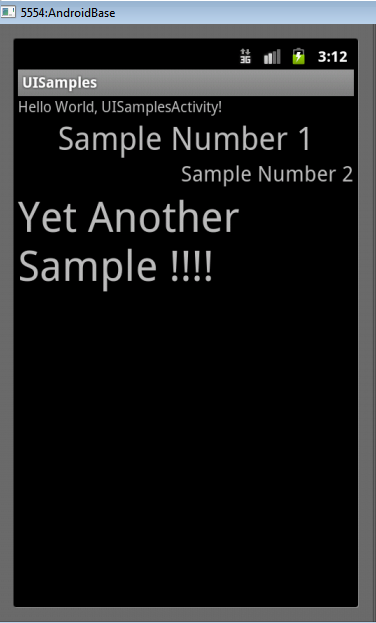 center
right
Weight
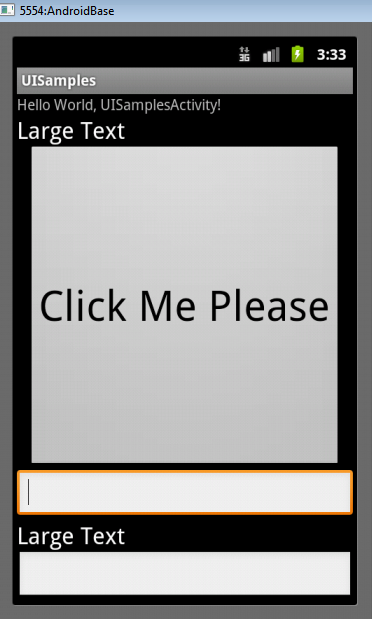 layout_weight attribute
"importance" of a view
default = 0
if set > 0 takes up more of parent space
BTW, scale emulator Run -> Run Configurations -> target -> command line options "-scale 0.7
Another Weight Examples
button and bottom edit text weight of 2
button weight 1 and bottom edit text weight of 2
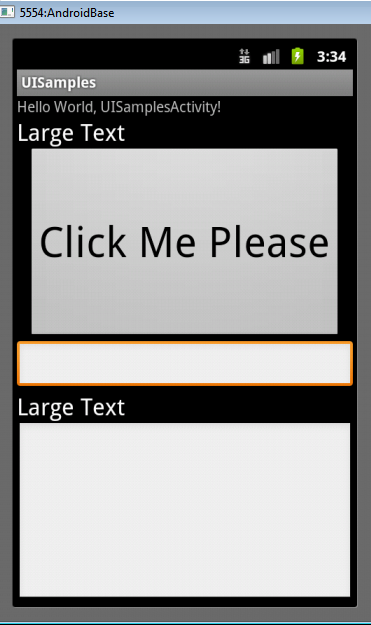 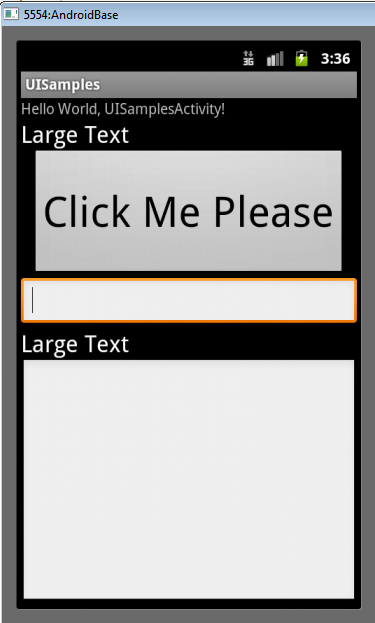 LinearLayout - Horizontal Orientation
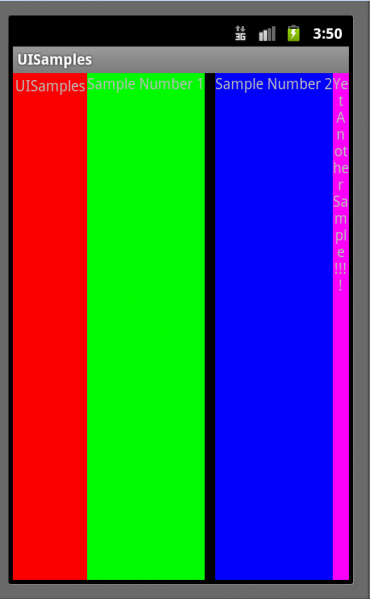 padding
background color
margins
TableLayout
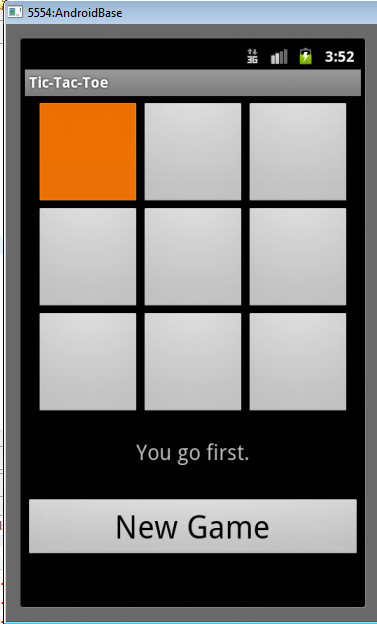 rows and columns
rows normally TableRows
TableRows contain other elements such as buttons, text, etc.
RelativeLayout
children specify position relative to parent or to each other (specified by ID)
First element listed is placed in "center" 
other elements placed based on position to other elements
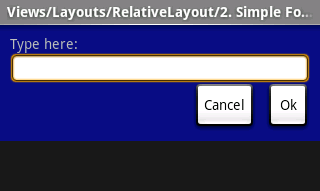 RelativeLayout XML
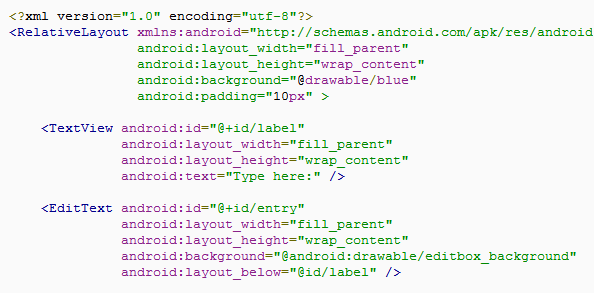 RelativeLayout XML
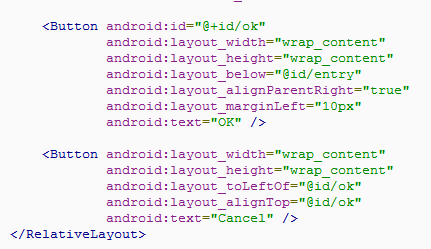 Other Layouts - GridView
Two Dimensional Scrollable Grid
Items inserted into layout via a ListAdapter
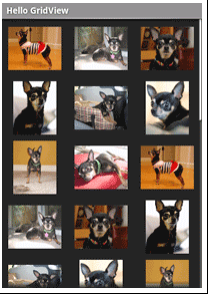 Other Layouts - TabLayout
Uses a TabHost and TabWidget
Swap between views in same activity or switch between different activities
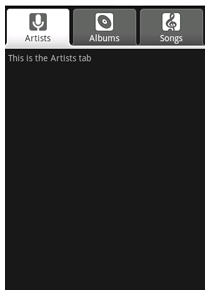 Other Layouts - ListView
Creates a list of scrollable items
Items added via a ListAdapter as in GridView
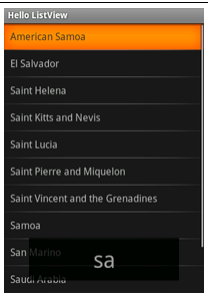 Other Views - Layouts
Gallery
horizontal scrolling display of images from a list
SurfaceView
provide access to a "drawing" surface. Intended to draw pixels, not display other views / widgets
Concrete Example
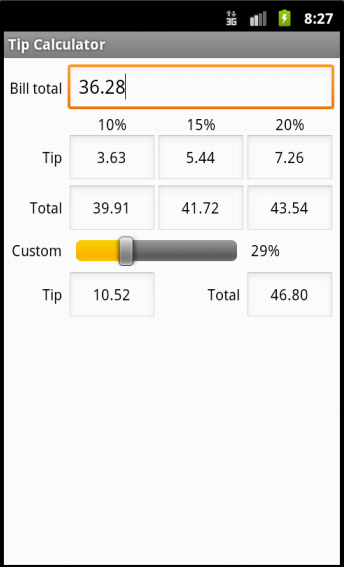 Tip Calculator
What kind of layoutto use?
Widgets:
TextView
EditText
SeekBar
TextViews
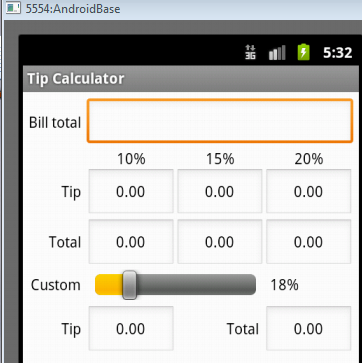 EditText
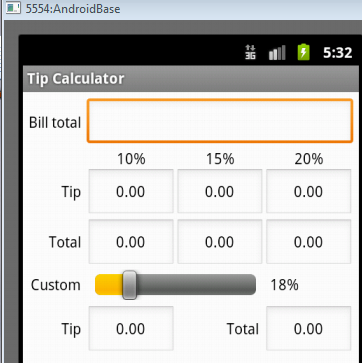 All but top EditText are
uneditable

Alternative?
TextViews?
SeekBar
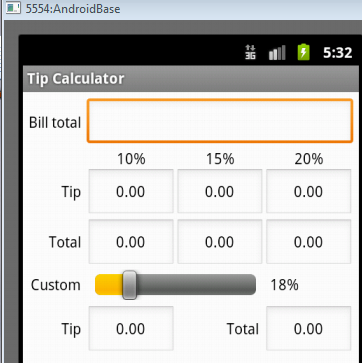 Layout
TableLayout
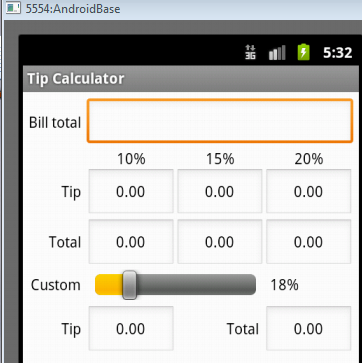 row 0
row 1
row 2
row 3
row 4
row 5
Layout Attributes
android:background
#RGB, #ARGB, #RRGGBB, #AARRGGBB
can place colors in res/values/colors.xml
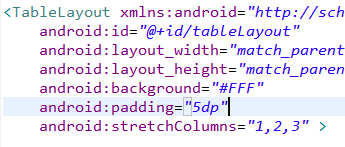 Color Resources
Good Resource / W3C colors
http://tinyurl.com/6py9huk
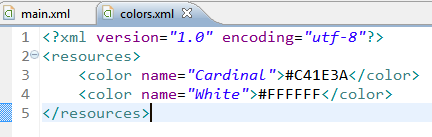 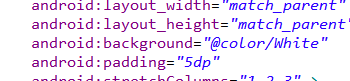 StretchColumns
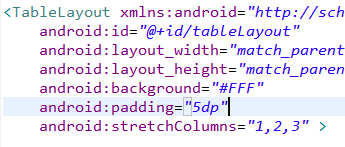 columns 0 indexed
columns 1, 2, 3 stretch to fill layout width
column 0 wide as widest element, plus any padding for that element
Initial UI
Done via some Drag and Drop, Outline view, and editing XML
Demo outline view
properties
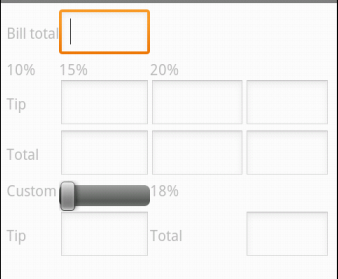 Changes to UI
Outline multiple select properties
all TextViews' textColor set to black #000000
change column for %DD labels


use center gravity for components
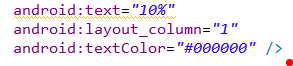 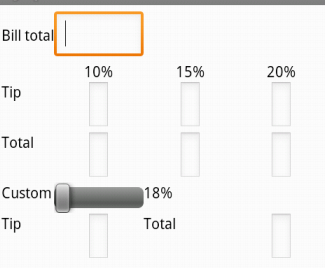 Changes to UI
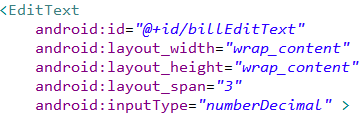 change bill total and seekbar to span more columns
gravity and padding for text in column 0
align text with seekBar
set seekBar progress to 18
set seekBar focusable to false - keep keyboard on screen
Changes to UI
Prevent Editing in EditText
focusable, long clickable, and cursor visible properties to false
Set text in EditText to 0.00
Change weights to 1 to spread out
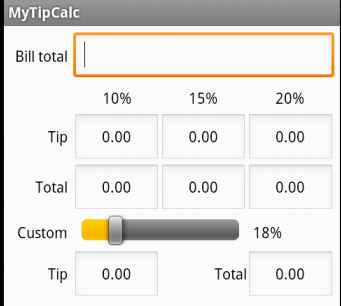 Functionality
onCreate instance variables assigned to components found via ids
update standard percents:
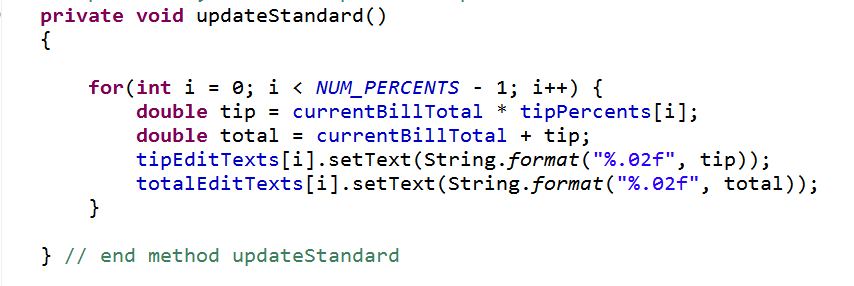 Functionality - Saving State
onSaveInstance
save BillTotal and CustomPercent to the Bundle
check for these in onCreate
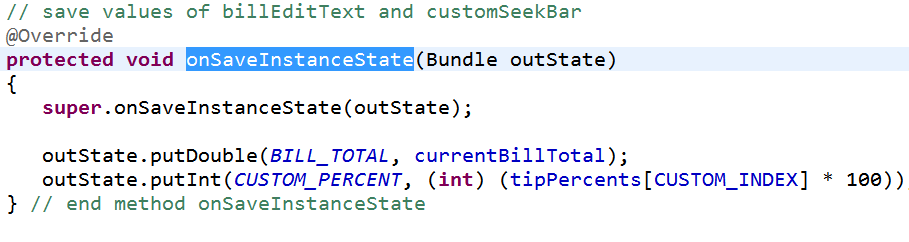 Functionality Responding to SeekBar
customSeekBarListener instance variable
Of type OnSeekBarChangeListener
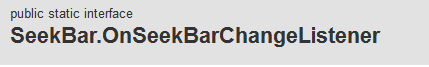 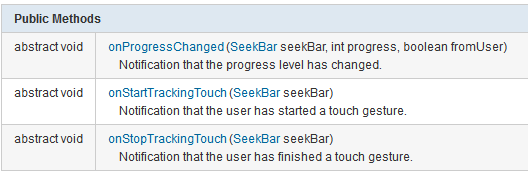 Create an Anonymous Inner Class
Class notified when seek bar changed and program updates custom tip and total amount
must register with the seekBar instance variable in onCreate!
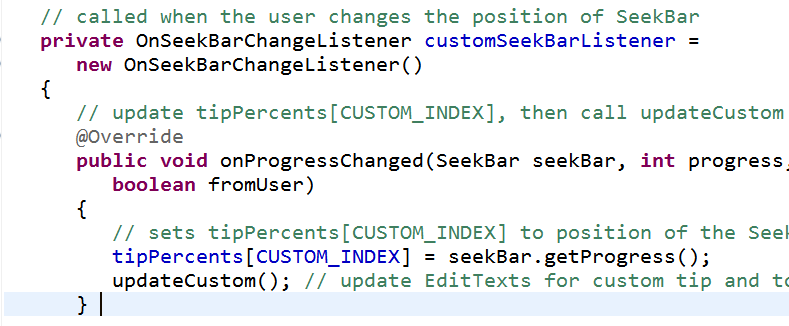 Functionality - Total EditText
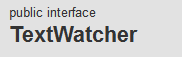 Another anonymous inner class
implement onTextChanged to convert s to double and call update methods
register with EditText for total in onCreate()!
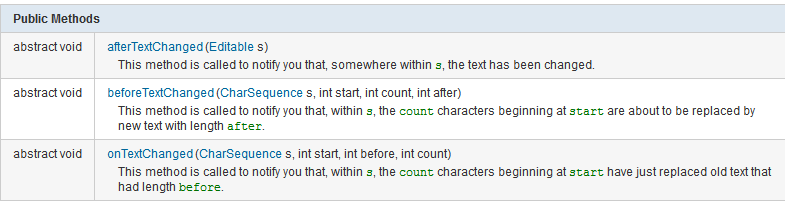